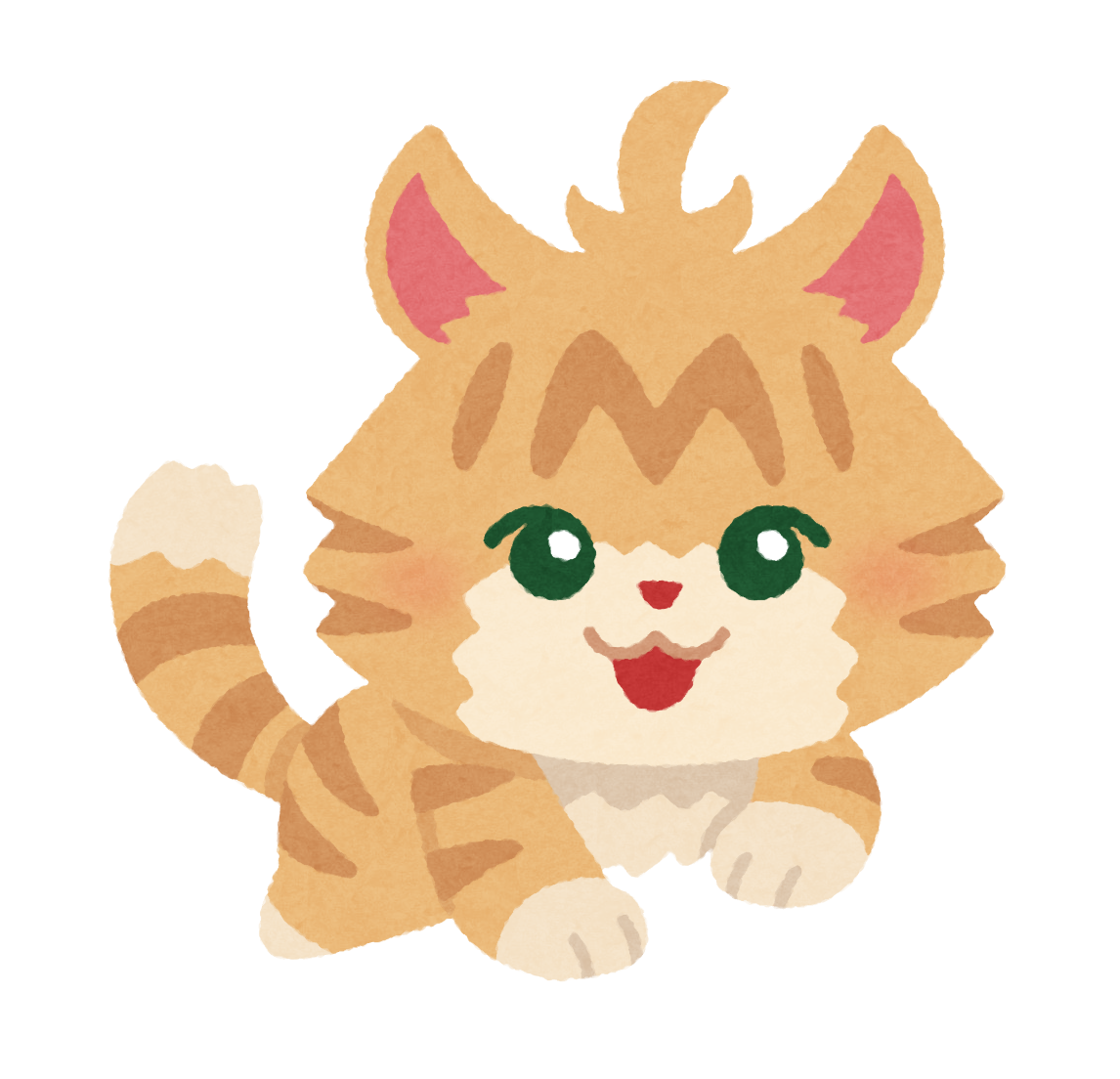 遠くにいればネコ
近づけばトラ
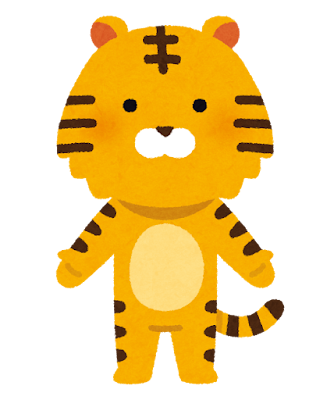 ？
そんなことはないよね
遠くにいればネコ
大きさは変わるけど
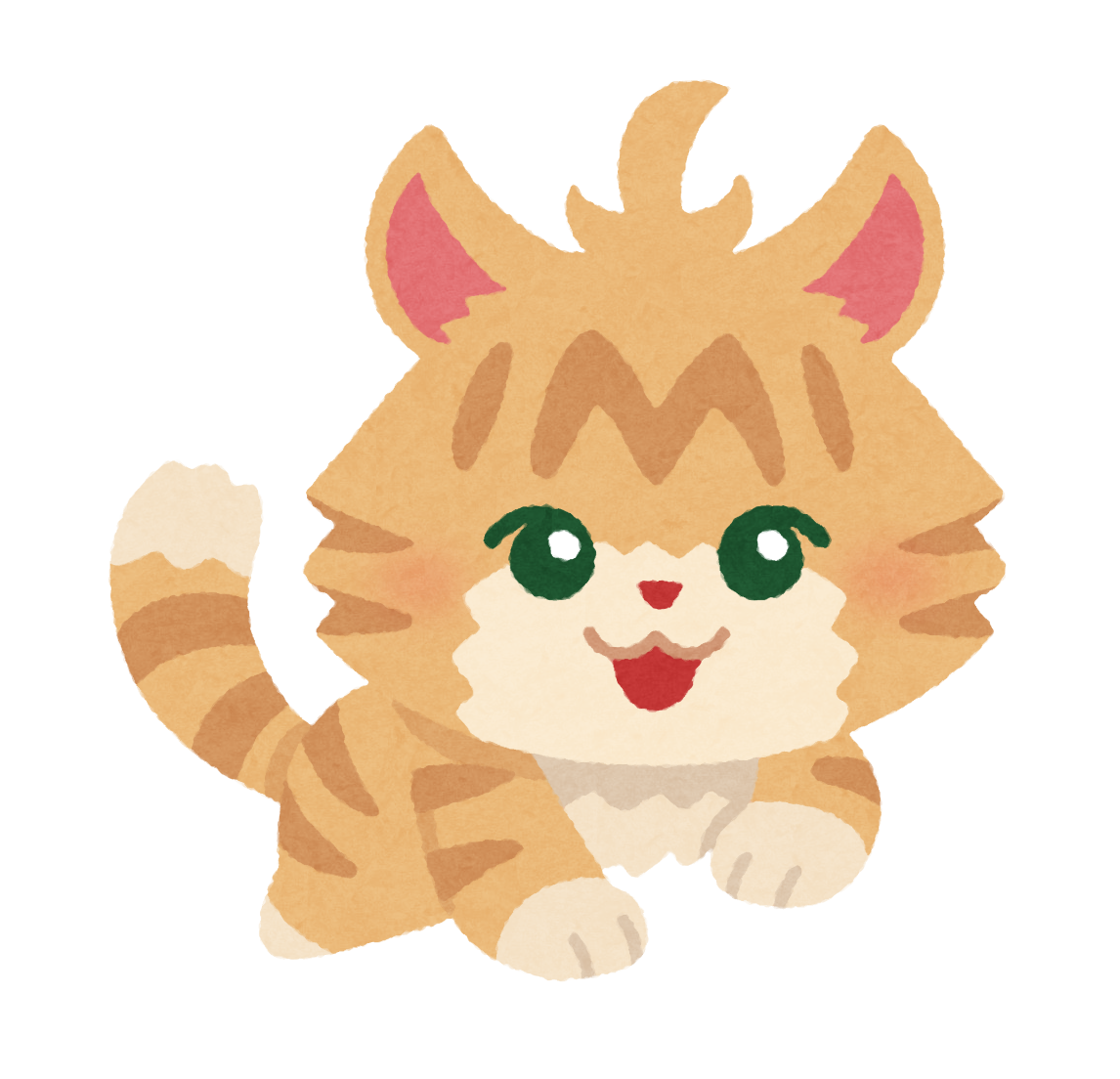 変わらないところはどこ
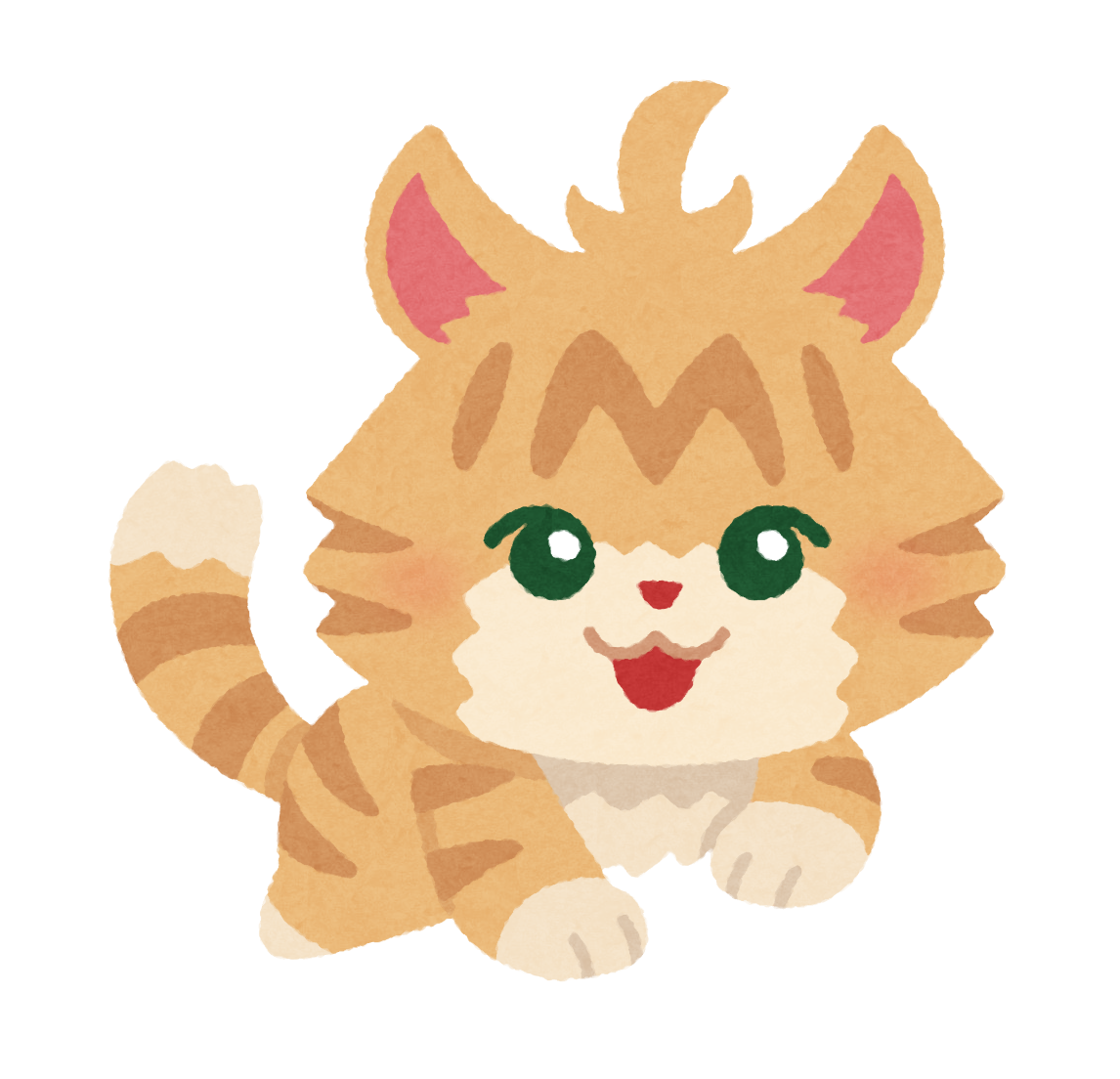 近づけばトラ
そんなことはないよね
近づいても同じネコ
遠くの三角
大きさは変わるけど
近づいても同じ形の三角
近づけばトラ
そんなことはないよね
変わらないところはどこ
何県にある建物でしょう
ヒント
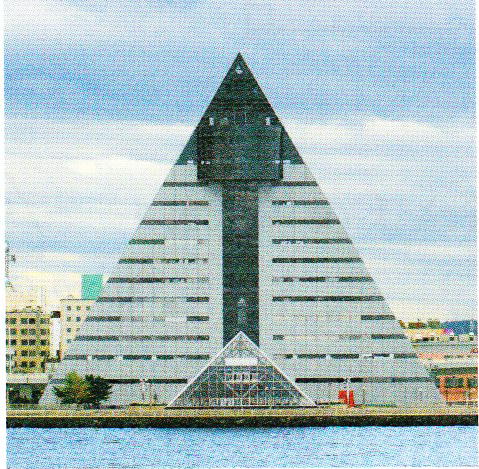 津軽海峡
りんご
青森県観光物産館アスパム
青函トンネル
ねぷたまつり
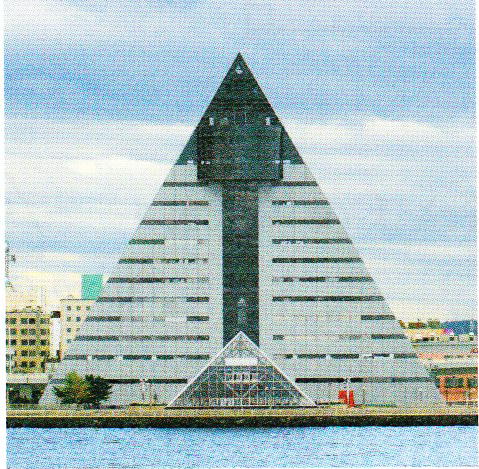 この写真を引きのばしました
あ の写真と
あ
い
い
形が かわっているのはどれ
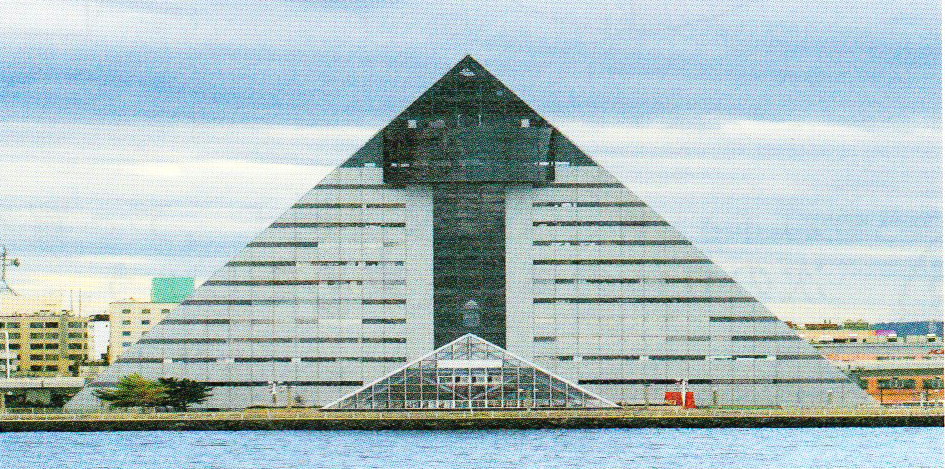 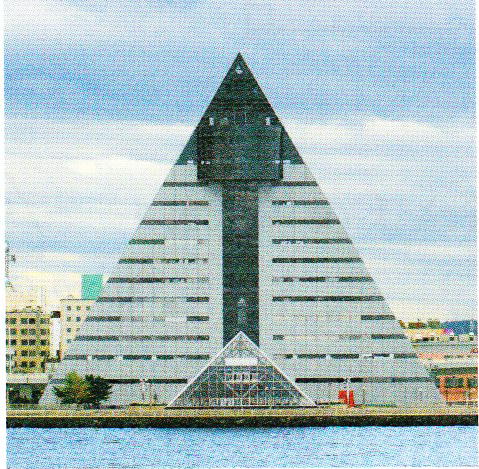 え
う
え
う
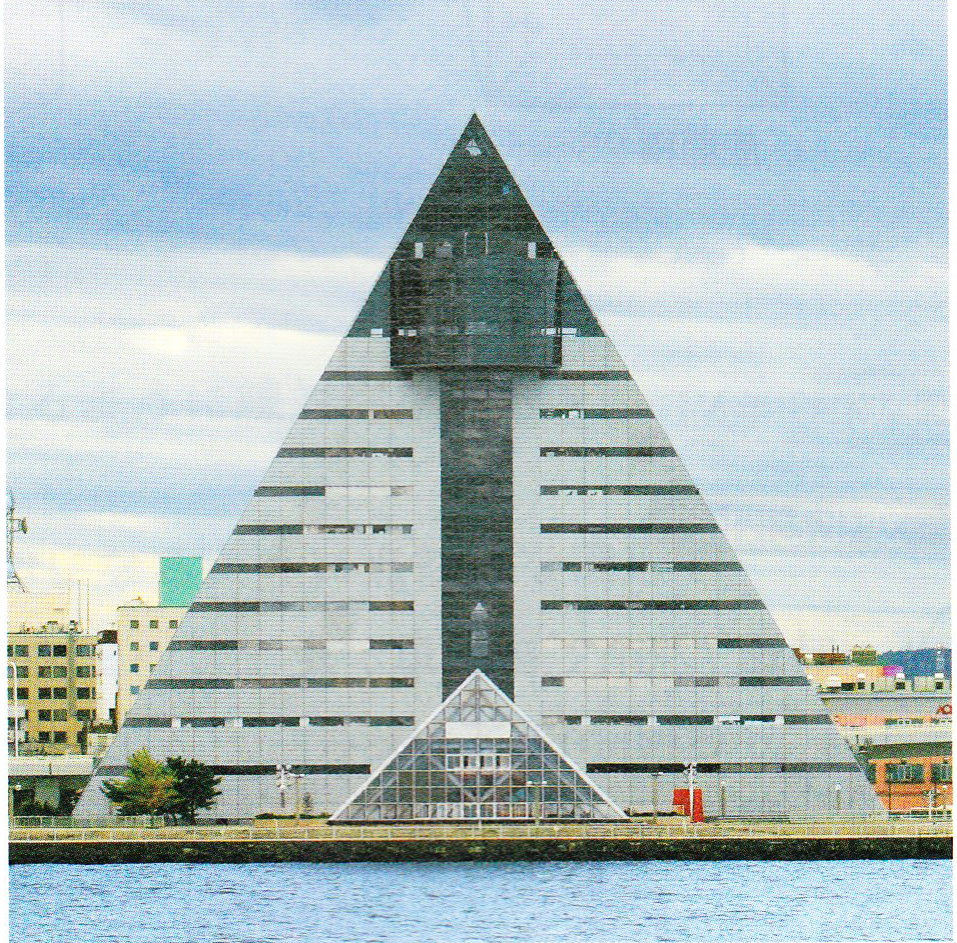 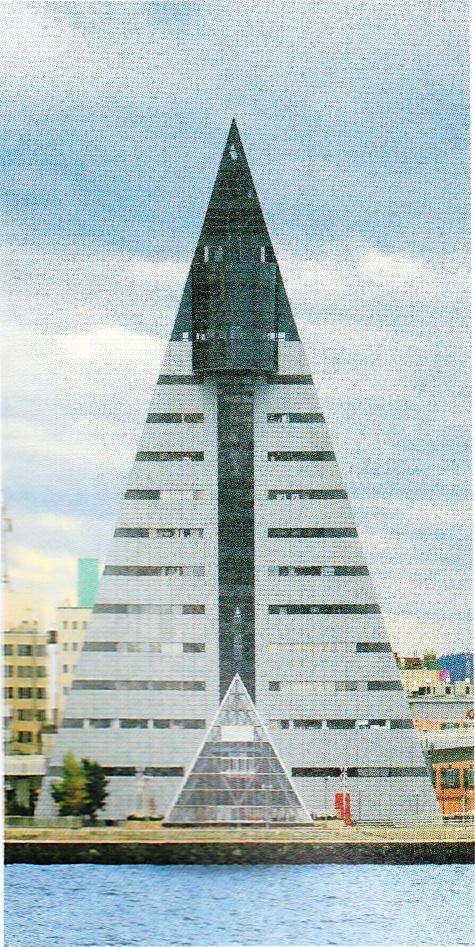 形が同じなのは
あ の写真を
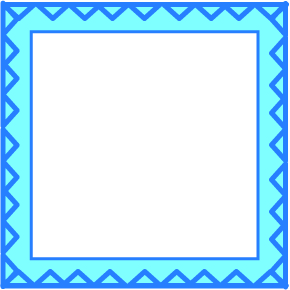 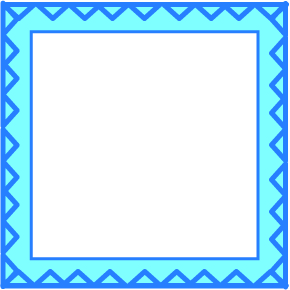 い
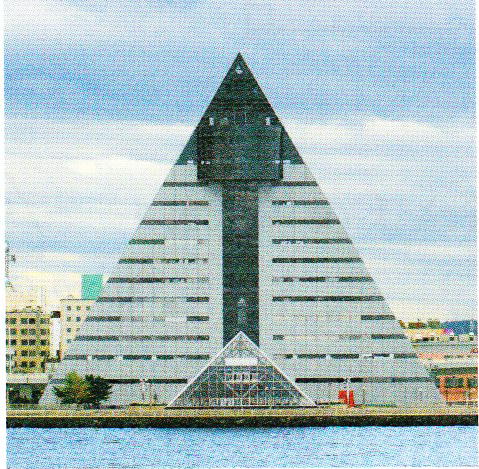 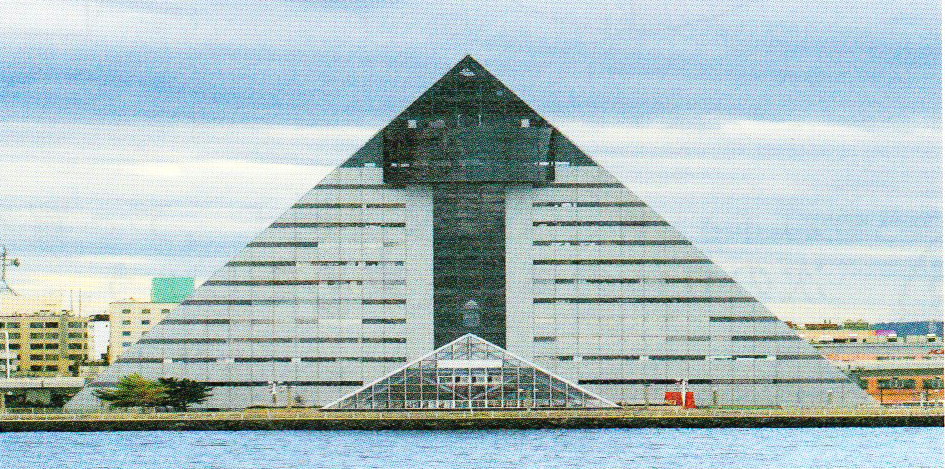 どのようにしたら い になるの？
あ
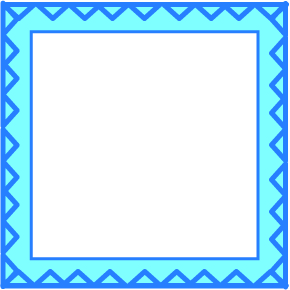 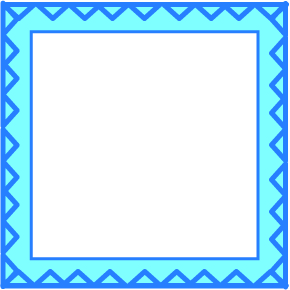 横に引きのばす
え
う
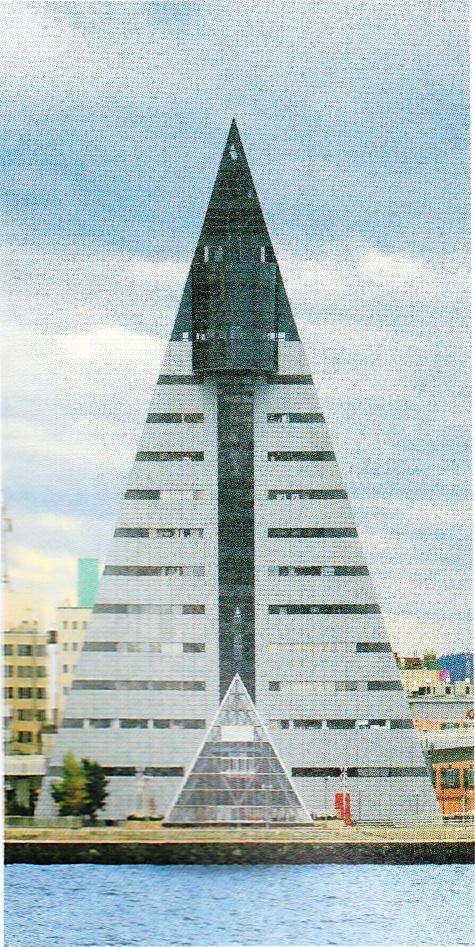 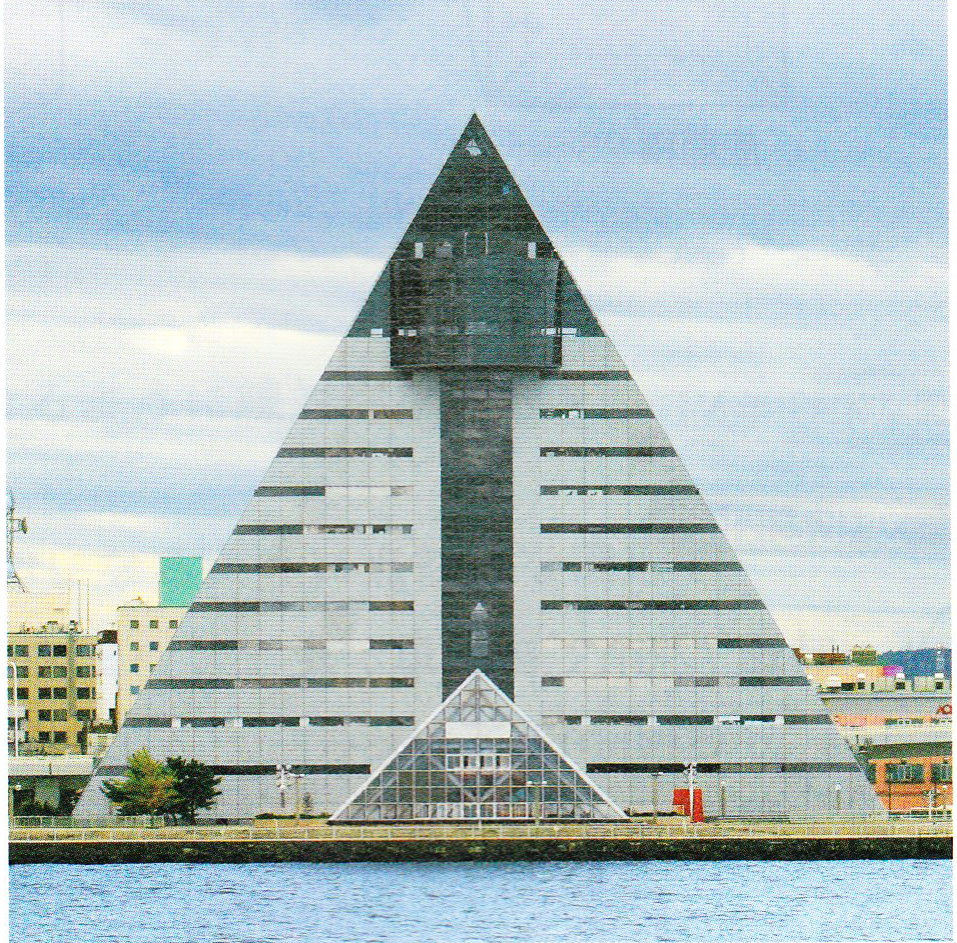 横に　　に
引きのばす
2倍
あ の写真を
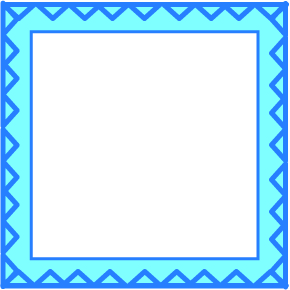 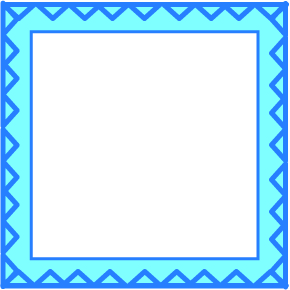 い
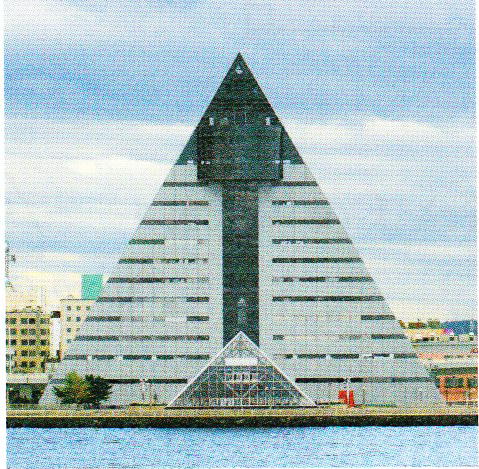 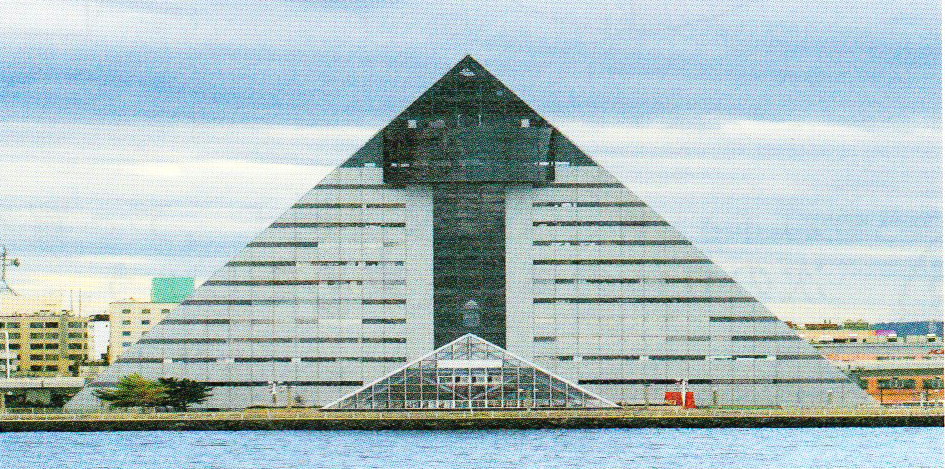 どのようにしたら う になるの？
あ
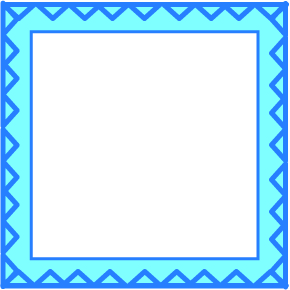 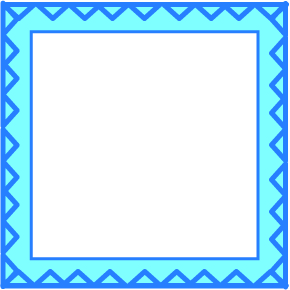 縦に引きのばす
え
う
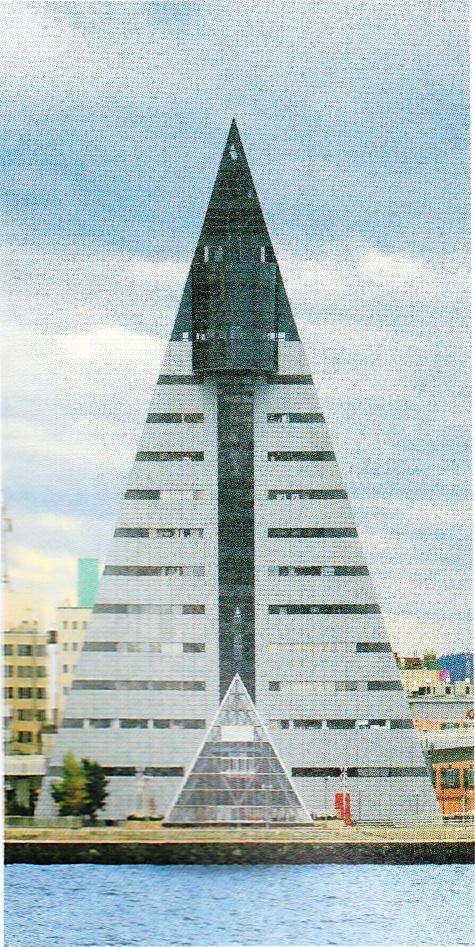 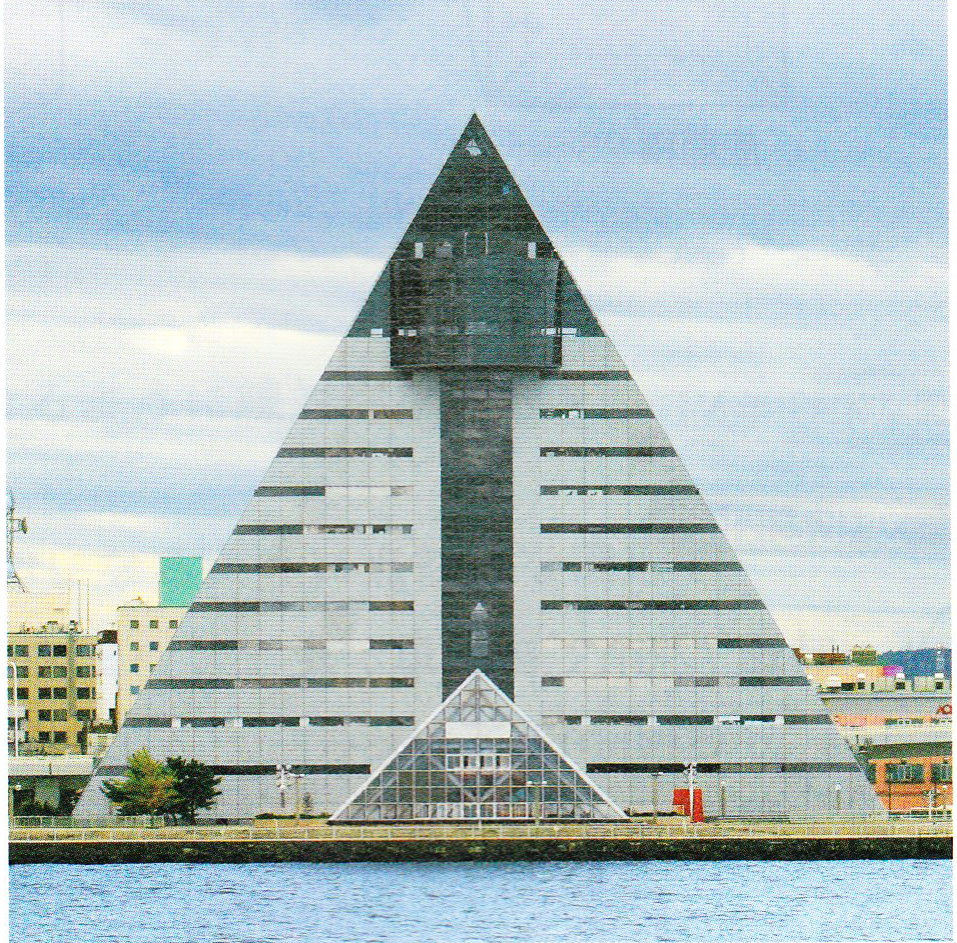 縦に　　に
引きのばす
2倍
は  あ の写真を
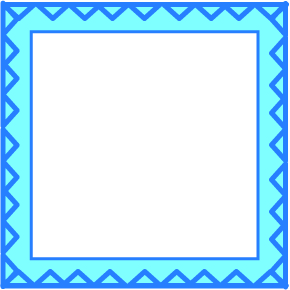 あ
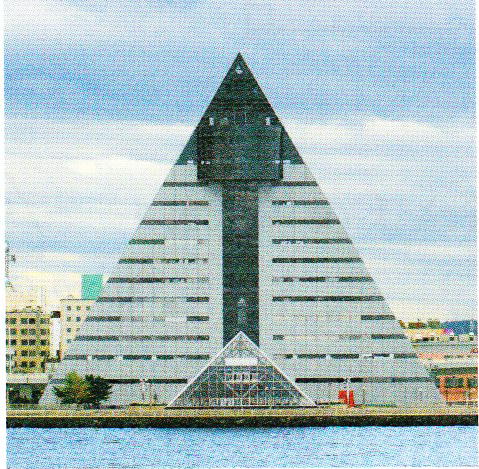 縦・横どちらも２倍
大きさは変わったけど
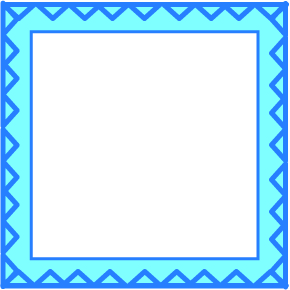 え
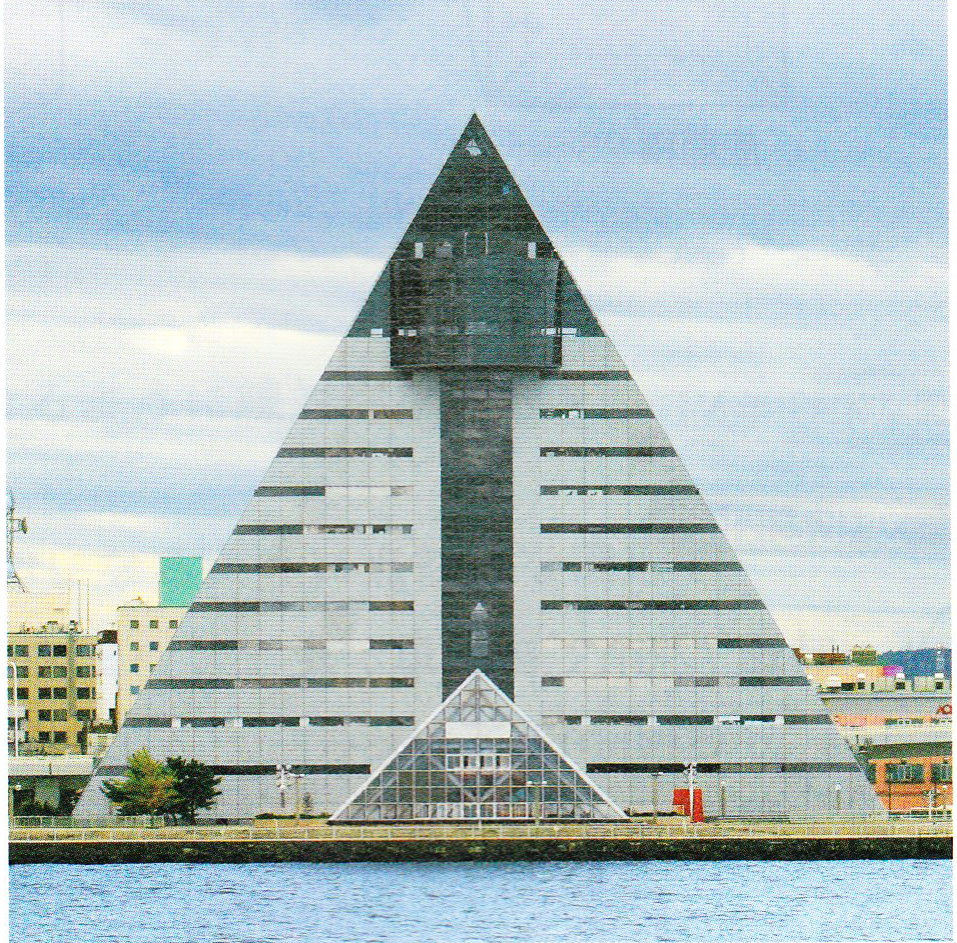 形は同じ
え
変わらないのは，…
形を変えないで
大きくすることを
あ
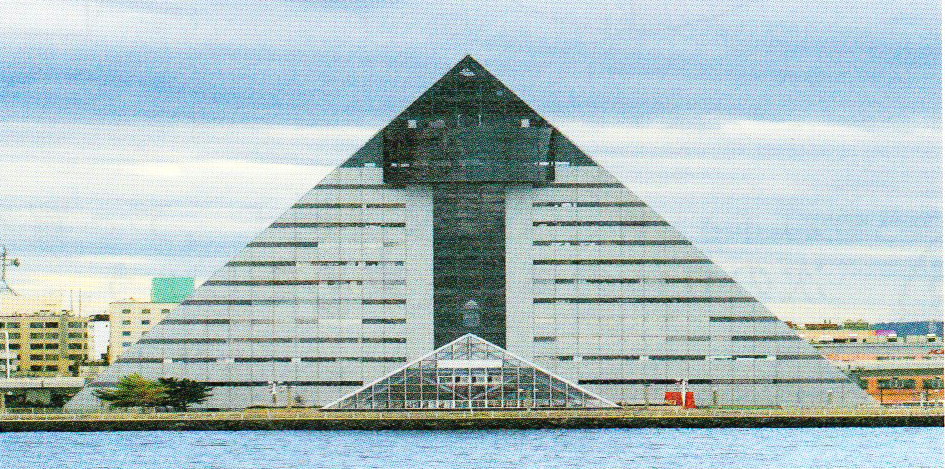 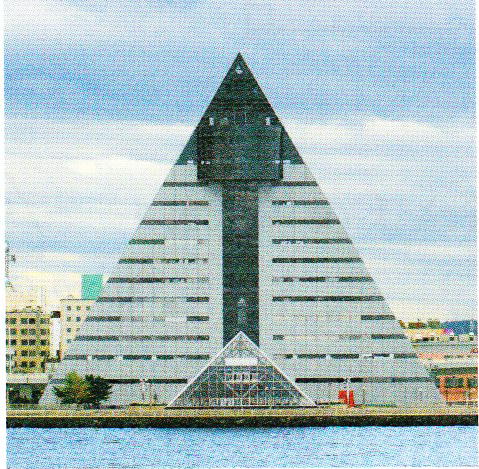 い
かくだい
拡大する
といいます
拡大する
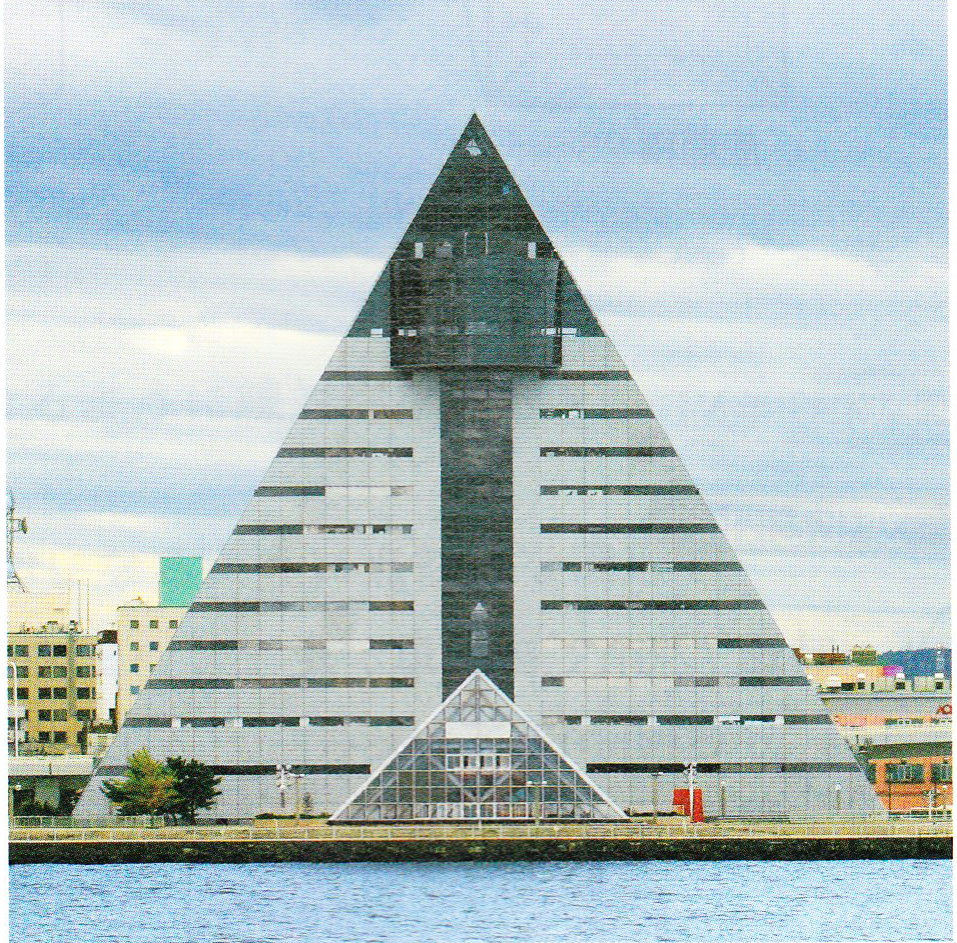 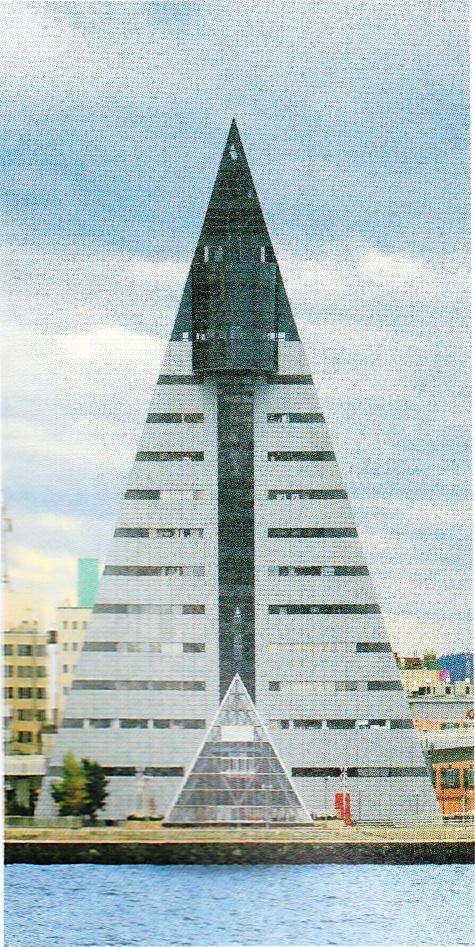 え
う
拡大した図形を
拡大図といいます
形を変えないで
小さくすることを
あ
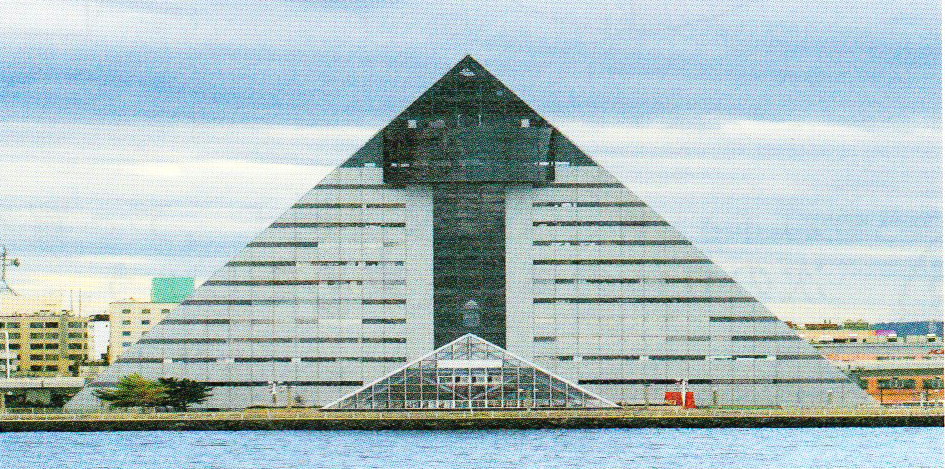 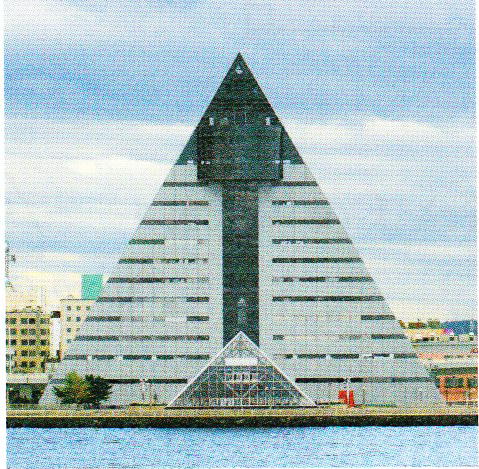 い
しゅくしょう
縮小する
といいます
縮小する
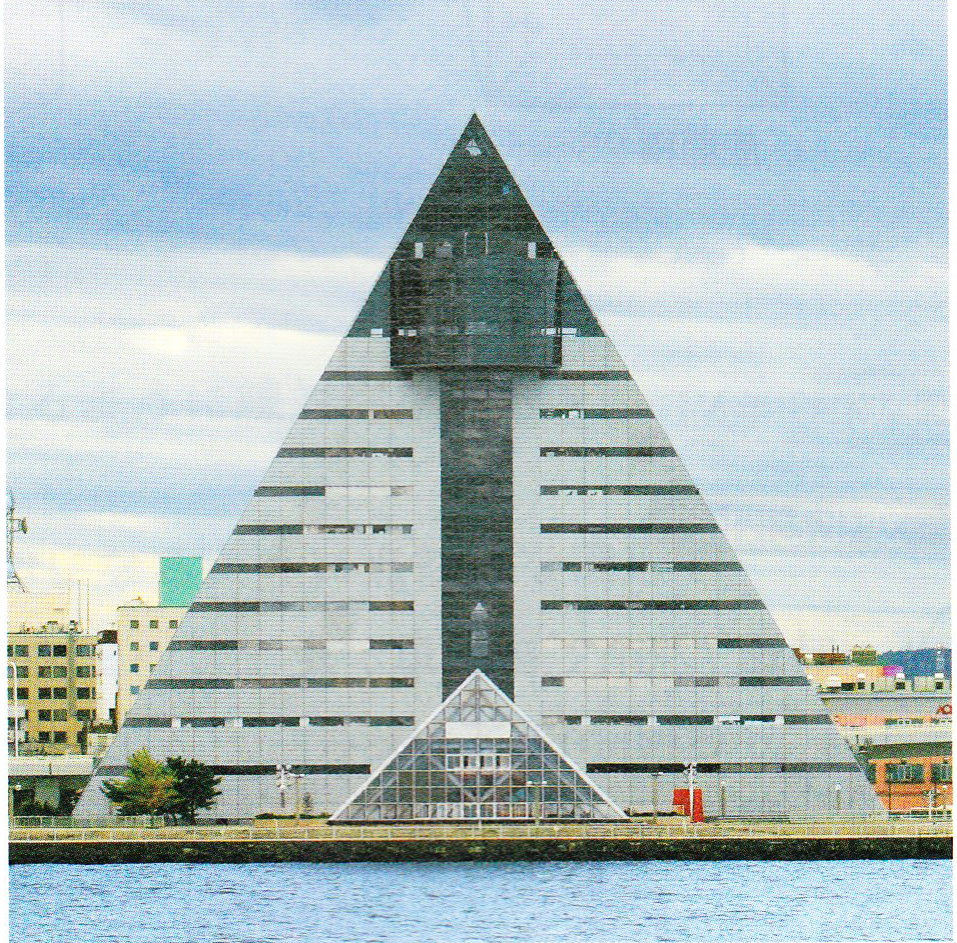 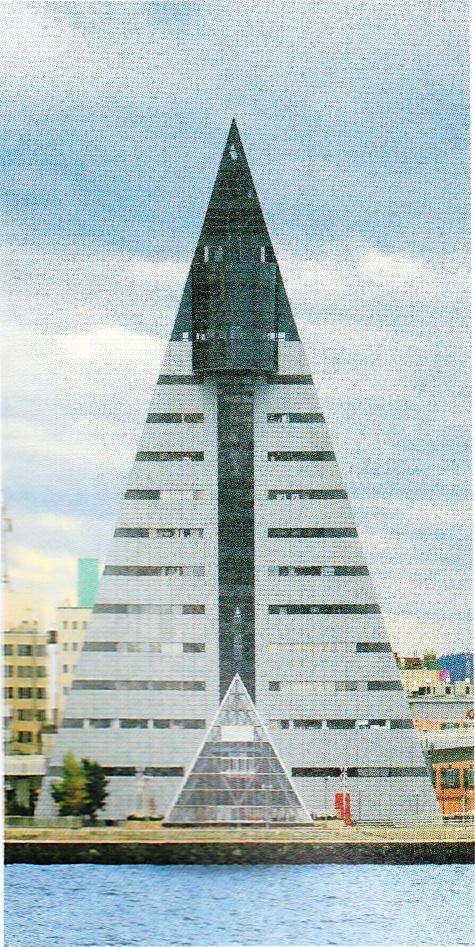 え
う
縮小した図形を
縮図といいます
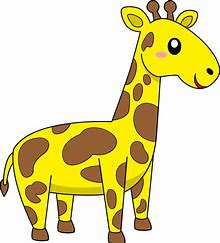 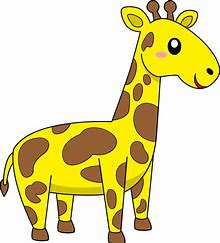 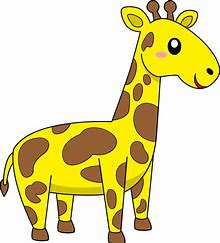 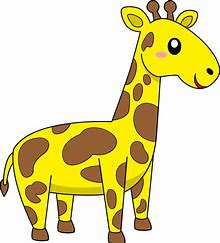 横3倍
もとの
イラスト
縦横3倍
縦3倍
形が同じ
対応する
辺の長さが
もとの図形
　直角三角形
１
2倍
１
対応する
辺の長さが
２
２
縮小
拡大
10㎝
5㎝
2.5㎝
4㎝
8㎝
2㎝
1.5㎝
3㎝
しゅくず
6㎝
の縮図
かくだいず
2倍の拡大図
何倍の拡大図ですか
2倍の拡大図
D
A
10cm
10cm
５cm
５cm
拡大図
C
拡大
B
6cm
E
F
もとの図形
12cm
縮小した図を
１
しゅくず
縮図といいます
２
の縮図
何分の一に
５cm
５cm
2.5cm
2.5cm
6cm
縮小
3cm
もとの図形
縮図
拡大図
１
２
縮図
拡大
縮小
の縮図
元の図形
2倍の拡大図
１
拡大図
２
縮図
拡大
縮小
元の図形
2倍の拡大図
の縮図
一辺6cmの正五角形
6cm
一辺3cmの正五角形
3cm
2倍の拡大図
もとの図形
の縮図
１
一辺6cmの正五角形
２
6cm
一辺3cmの正五角形
3cm
もとの図形
縮図
3倍
の拡大図
もとの図形
１
の縮図
3
もとの図形
形が同じ三角形につて調べましょう
D
あ
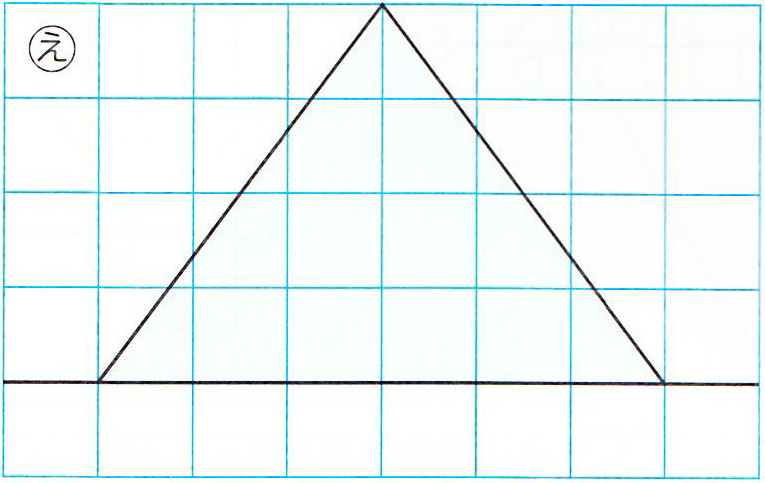 A
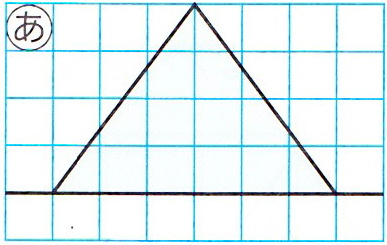 え
B
C
E
F
形が同じ三角形につて調べましょう
D
あ
あ
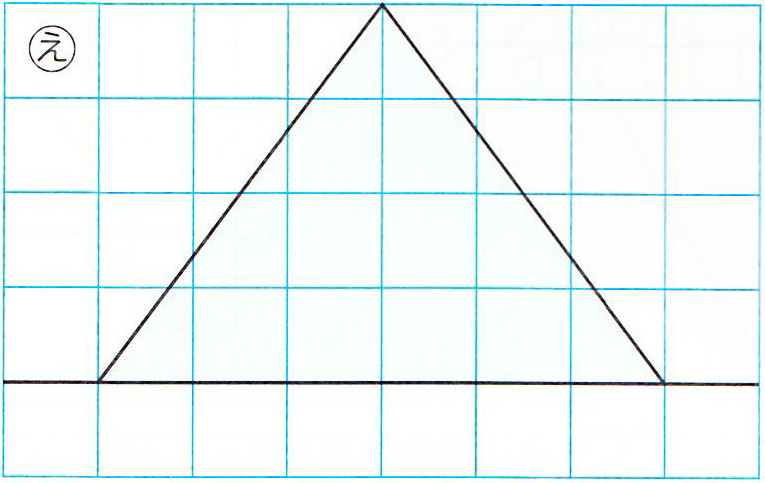 A
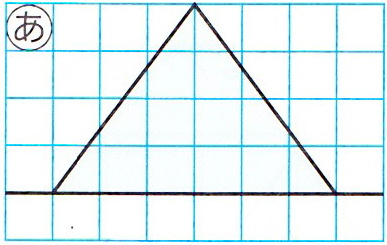 え
え
B
C
E
F
の直線ABに対応するのは
の
直線DE
形が同じ三角形につて調べましょう
D
あ
あ
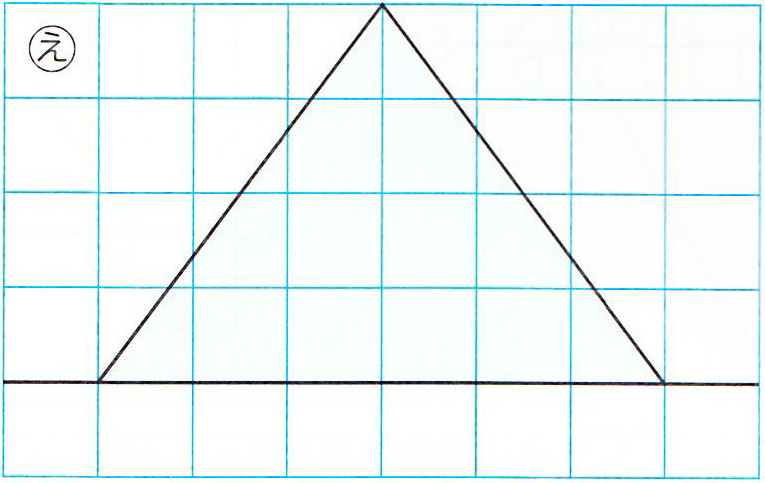 A
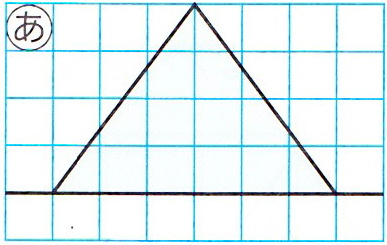 え
え
B
C
E
F
の直線BCに対応するのは
の
直線EF
形が同じ三角形につて調べましょう
D
あ
あ
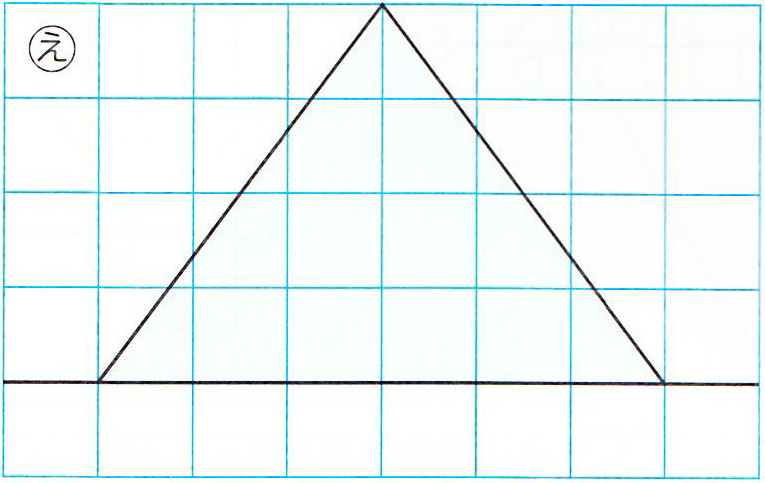 A
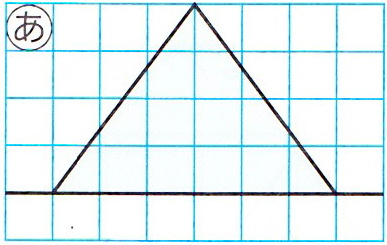 え
え
B
C
E
F
の直線CAに対応するのは
の
直線FD
形が同じ三角形につて調べましょう
D
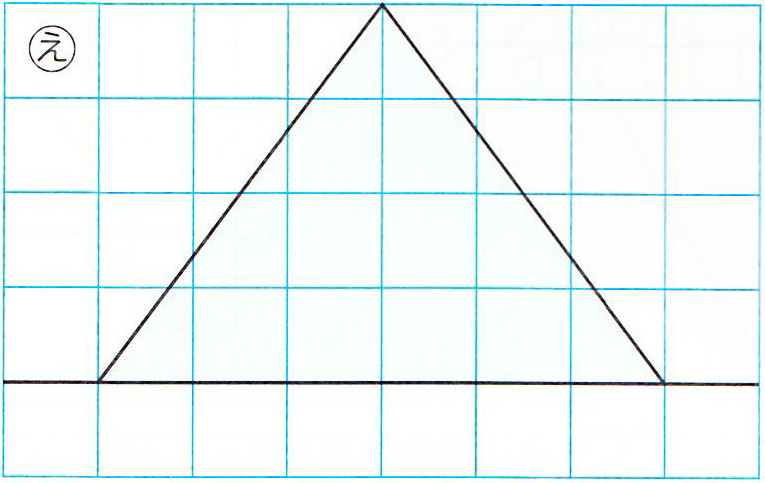 A
10
10
あ
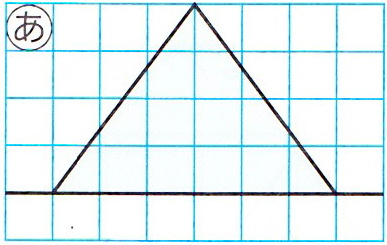 ５
５
B
C
E
F
6
え
対応する長さの比は
12
2
1
：
直線AB：直線DE＝
2
1
：
直線BC：直線EF＝
2
1
：
直線CA：直線FD＝
対応する長さの比は，どれも1：2で等しい
ほかに等しいところはないかな
D
あ
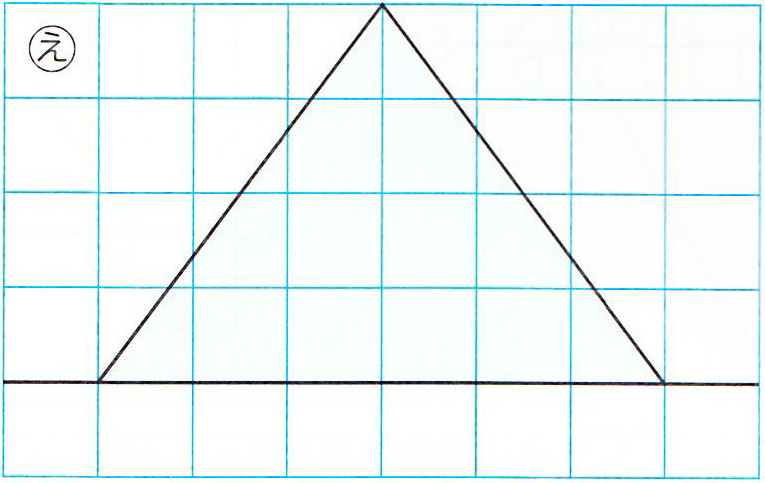 74°
A
10
10
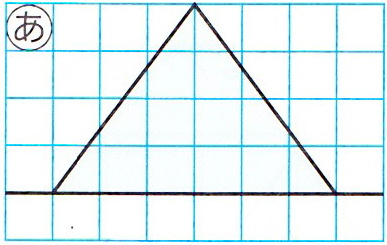 ５
５
え
74°
53°
53°
53°
53°
B
C
E
F
6
12
対応する角Aと角D
74°
＝
角D
74°
角A
対応する角Bと角E
53°
＝
角E
53°
角B
対応する角Cと角F
53°
＝
角D
53°
角A
どういうこと
形が同じって
㋐ 面積が等しい
㋑　面積が2倍の図形
㋒ 対応する長さの
   比が等しい
㋓  対応する長さが同じ
㋕   対応する角の
　  大きさの比が等しい
㋔  対応する角の
　 大きさが等しい
H
四角形ABCDと
四角形EFGHは
形が同じ図形です
E
D
A
B
C
G
F
直線の長さの比は1：2だから
下に四角形がかいてある。
4つの辺の長さがすべて16㎝です。
形が同じ
120°
16cm
16cm
8cm
90°
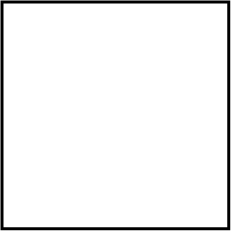 90°
角度が…
8cm
8cm
60°
60°
90°
90°
8cm
16cm
16cm
120°
角度が全て等しい
1：2.5
だから
形が同じ
20cm
90°
90°
長さの比が…
8cm
1：2
90°
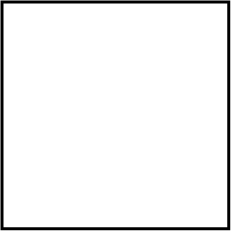 90°
ちがう
16cm
16cm
8cm
正方形
8cm
長方形
90°
90°
8cm
90°
90°
20cm
1：2
対応する直線の長さの比は
90°
対応する角度が等しい
同じ形
16cm
90°
90°
対応する辺の長さの比と
角の大きさが等しい図形
8cm
90°
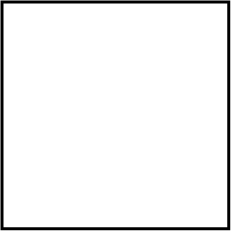 90°
正方形
16cm
16cm
正方形
8cm
8cm
90°
90°
8cm
90°
90°
16cm
対応する辺の長さの比と
角の大きさが等しい
同じ形
E
H
6cm
105°
105°
10cm
3cm
D
A
10cm
105°
105°
5cm
5cm
75°
75°
75°
75°
B
C
G
F
12cm
6cm
形が同じ２つの図形では
対応する辺の長さの比が等しい
D
対応する角の大きさが等しい
85°
A
1  :  2
85°
60°
35°
60°
35°
C
B
F
E
12cm
6cm
H
E
105°
105°
6cm
A
D
105°
3cm
105°
75°
75°
75°
75°
B
G
C
F
6cm
12cm
直角をはさむ
２つの辺の比
㋐の直角三角形と同じ形をみつけよう。
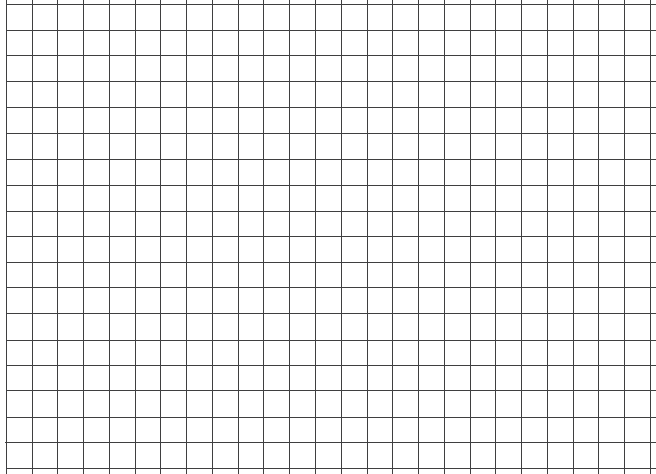 6:4＝3:2
4
㋐
×
㋐
6
5:3
10:6＝
5
㋑
㋑
㋒
6
×
8:5
㋒
8
10
6
○
3:2
6:4＝
㋓
6
㋕
㋓
2
○
3:2
9:6＝
㋔
㋔
3
4
○
3:2
9
㋕
8
㋗
×
4:3
4
㋖
㋖
○
3:2
12:8＝
12
3
㋗